Члены предложения бывают однородными.
Исенова Мария Калбаевна
Учитель начальных классов МБОУ «Цветочная ООШ»
Тря . ка
П
Гр иша
Р
Е
Лета . т
Д
Гла . кий
Л
Со . нце
О
Г о л . ва
Ж
Доро . ка
Е
Хлещ . т
Н
Пень
И
Дыш . шь
Е
По тропинк .
А что вы знаете о предложениях?
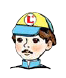 Что бы вы рассказали о них
 изучающему русский язык
?
слова связаны по смыслу и грамматически
законченная 
мысль
из двух или нескольких слов
предложение
По интонации
По цели высказывания
По строению
восклицательное
распространенное
повествовательное
невосклицательное
вопросительное
нераспространенное
побудительное
Тема урока: «Члены предложения бывают 
однородные »
Вопросы
В кор. доре на третьем . таже слышится крик. Слыш. тся  грохот. Директор распахивает дверь. Крик см.лкает. Шум см.лкает. 
	На полу валяются портфели. Валяются учебники. Валяются тетради. Валяются п.налы.   Алексей Петрович наклонился. Алексей Петрович поднял с пола учебник. 
Потом он снова наклонился. Он поднял еще один.

                                 (Н.Рыленков)
Она бегала по стволам деревьев, прыгала с

 ветки на ветку, шумела, дразнилась.
Относятся к одному и тому же слову
Отвечают на один и тот же вопрос
Два и более слов
Перечислительная интонация
Однородные члены предложения
Разделяются запятыми
Подлежащее, сказуемое
Соединяются союзами И, А, НО
второстепенные члены
Итог урока
Мне удалось …
Меня удивило…
Мне понравилось…
Я порадовался за…
Я хочу поблагодарить … за …
Я могу похвалить себя за…
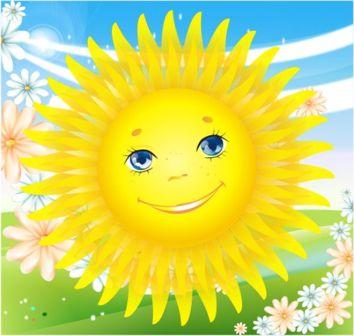 Рефлексия
-Всё могу!
Испытываю затруднения!
--Нужна помощь!